MA/CSSE 474
Theory of Computation
Minimizing DFSMs
Your Questions?
Previous class days' material
Reading Assignments
HW4 or HW5 problems
Tuesday's Exam
Anything else
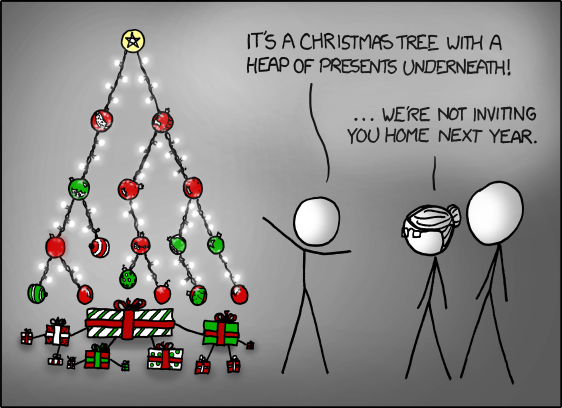 Computer science
Heap (data structure), a data structure commonly used to implement a priority queue
Heap (programming) (or free store), an area of memory used for dynamic memory allocation
Even in the relatively narrow area of Computer science, the term "Heap" is ambiguous.  From Wikipedia:
Recap: Equivalent Strings (w.r.t. L)
We say that two strings x and y are equivalent or indistinguishable with respect to a language L if,              no matter what string z is appended to both,              either both concatenated strings will be in L or neither will.  

Write it in first-order logic:             x L y      iff       z  * (xz  L iff yz  L).
Recall that x L y     iff    z  * (xz  L ↔ yz  L).
[Speaker Notes: We are heading toward trying to find a minimal state DFSM that is equivalent to a given DFSM.  We define an equivalence relation on a pair of strings, with respect to a language L.  

 
x L y       iff	z  * (xz  L iff yz  L).

Why is this the right notion?  We'll see that it corresponds naturally to what the states of a recognizing FSM have to remember.]
Another Example of L
 = {a, b}
L = {w  * : |w| is even}
		bb		aabb
a		aba		bbaa
b		aab		aabaa
aa		bbb		
		baa
The equivalence classes of L:
Recall that x L y     iff    z  * (xz  L ↔ yz  L).
Yet Another Example of L
Do this one for practice later
 = {a, b}
L = aab*a
		bb		aabaa
a		aba		aabbba
b		aab		aabbaa
aa		baa
		aabb

The equivalence classes of L:
Recall that x L y     iff    z  * (xz  L ↔ yz  L).
More Than One Class Can Contain Strings in L
 = {a, b}
L = {w  * : no two adjacent characters are the same}

The equivalence classes of L:

[1]	[]			
[2]	[a, aba, ababa, …]	
[3]	[b, ab, bab, abab, …]	
[4]	[aa, abaa, ababb…]
Recall that x L y     iff    z  * (xz  L ↔ yz  L).
One More Example of L
 = {a, b}
L = {anbn, n  0}
		aa		aaaa
a		aba		aaaaa
b		aaa

The equivalence classes of L:
Recall that x L y     iff    z  * (xz  L ↔ yz  L).
[Speaker Notes: Note that there are infinitely many classes.  And this language is not regular.]
The Best We Can Do
Theorem:  Let L be a regular language and let M be a DFSM that accepts L. The number of states in M is greater than or equal to the number of equivalence classes of L.
Proof:  
Suppose that the number of states in M were less than the number of equivalence classes of L.  
Then, by the pigeonhole principle, there must be at least one state q that contains strings from at least two equivalence classes of L. 
But then M’s future behavior on those strings will be identical, which is not consistent with the fact that they are in different equivalence classes of L.
The Best Is Unique
Theorem:  Let L be a regular language over some alphabet .  Then there is a DFSM M with L(M)=L and that has precisely n states where n is the number of equivalence classes of L.  Any other FSM that accepts L must either have more states than M or it must be equivalent to M except for state names. 

Proof:  (by construction)
    M = (K, , , s, A), where: 
    ● K contains n states, one for each equivalence class of  L.
    ● s = [], the equivalence class under L that contains .
    ● A = {[x] : x  L}.
    ● ([x], a) = [xa].  In other words, if M is in the state that
	 contains some string x, then, after reading the next
	 symbol, a, M will go to the state that contains xa.
Construct DFSM from L
M = (K, , , s, A), where: 
    ● K contains one state for each equivalence class of  L.
    ● s = [], the equivalence class of  under L.
    ● A = {[x] : x  L}.  [Aside: what is the union of all of these classes?]
    ● ([x], a) = [xa].  (if M is in state containing x, then, after reading the next symbol, a, it goes to state containing xa).
Need to show:
K is finite. L regular → |K| ≤ #states of any M that accepts L, which is finite.
 is a well-defined function*.  i.e. ∀x,y∊Σ*,a∊Σ ([x]=[y] → [xa]=[ya])
L = L(M).  Before we prove this, we first show this lemma:                lemma: r,t∊ Σ*( ([], rt) ⊦M* ([r], t)). We prove it by induction on |r|. 
* work with another student to prove this
Not much to do for the base case!
[Speaker Notes: Prove the contrapositive:

If [xa] ≠ [ya], then there is a string z that distinguishes them, i.e (WLOG) xaz ∊ L and yaz ∉  L.  
If we rewrite these as x(az) and y(az), then az distinguishers x and y, so  [x] ≠ [y].]
Proof, Continued [Hidden]
Induction step: Assume that the claim is true for strings of length k.  What can we say about what happens when |r| = k+1?  |r|  1, so r = yc for some y  * and c  .  We have:

/* M reads the first k characters:
([], rt) = ([], yct) |-M* ([y], ct)		(induction hypothesis, 
					since |y| = k).

/* Then M reads one more character:
([y], ct)   |-M* ([yc], t)		(definition of M).

 /* Combining those two, after M has read k+1 characters:
([], yct) |-M* ([yc], t)		(transitivity of |-M*).
([], rt) |-M* ([r], t)		(definition of r as yc).
This proves the lemma
Proof, Continued [Hidden]
So we have  proved:

Lemma: 	r,t ∊ Σ* (([], rt) |-M* ([r], t)).

Let t be .  Let r be any string in *.  By the lemma (with t = ) , 

	 ([], r) |-M* ([r], ).  

By definition of acceptance by a DFSM,  M accepts r iff [r]  A. By the way in which A was constructed, this will be true iff the strings in [r] are in L.  So M accepts precisely those strings that are in L.
This completes the proof that L = L(M)
Proof, Continued
A smaller machine M# that also accepts L does not exist. Proof: This follows directly from our previous Theorem, which says that the number of equivalence classes of L is a lower bound on the number of states in any DFSM that accepts L. 
A different machine M# that also has n states and that accepts L does not exist.  Proof:  See p88 in the textbook if you are interested.  It is straightforward but tedious, so due to lack of time we will not do it in class.
Example
 = {a, b}
L = {w  * : no two adjacent characters are the same}

The equivalence classes of L:
1: []						
2: [a, ba, aba, baba, ababa, ...]  		(b)(ab)*a
3: [b, ab, bab, abab, ...] 			(a)(ba)*b
4: [bb, aa, bba, bbb, ...]			the rest

    ● Equivalence classes become states
    ● Start state is []
    ● Accepting states are all equivalence classes in L
    ● ([x], a) = [xa]